Employee Value Proposition
Updated Preliminary Draft
October 30, 2018
1
Framing the Employee Value Proposition (“EVP”)
2
The UM experience is multidimensional
Establishing an environment that enables employees to make an impact on society is a critical element of UM’s mission
UM Vision: Advance the opportunities for success and well-being for Missouri, our nation, and the world through transformative teaching, research, innovation, engagement, and inclusion.
UM impacts society by...
The UM environment fosters...
UM
employees are...
Developing the next generation of leaders
Acting as good stewards of public resources
Collaboration across campuses
Safety, diversity and inclusiveness
Lifelong connection to the University community and alumni network
Service-driven
Team-oriented
Delivering positive economic impact on the state
Conducting innovative research that changes lives
Flexible
Inclusive
Celebration of others’ strengths and differences
Network of high quality colleagues
Saving and Improving Lives
Open-minded
Growth-minded
Commitment to a greater purpose and mission
Solutions-focused
Trustworthy
Culture of lifelong learning
Emotionally Intelligent
Building relationships and volunteering in the community
Enriching the lives of our students and their families
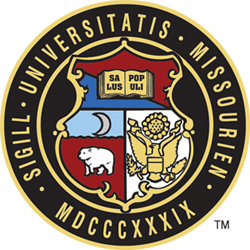 Access to the shared resources of the broader system
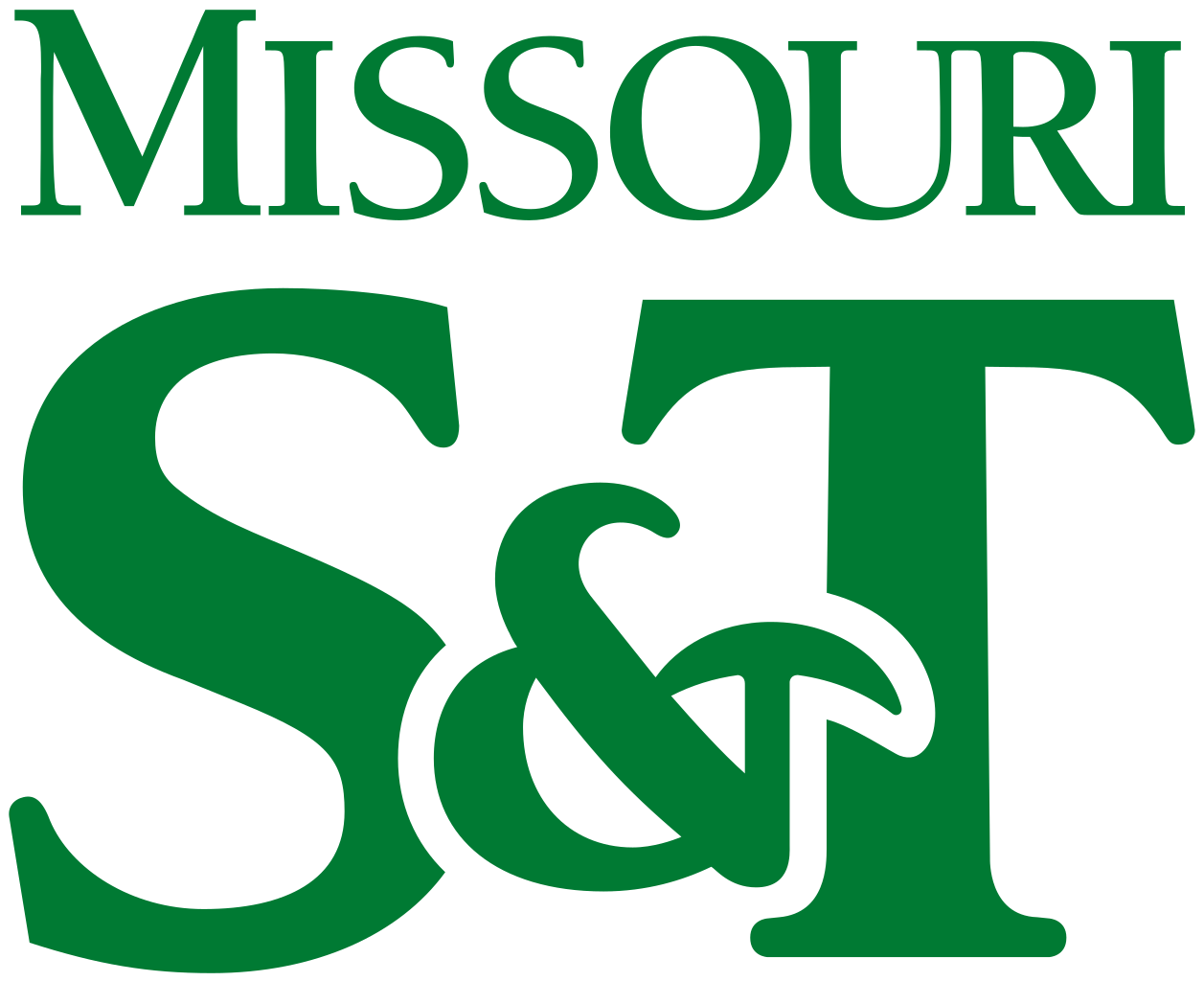 Empowered & Empowering
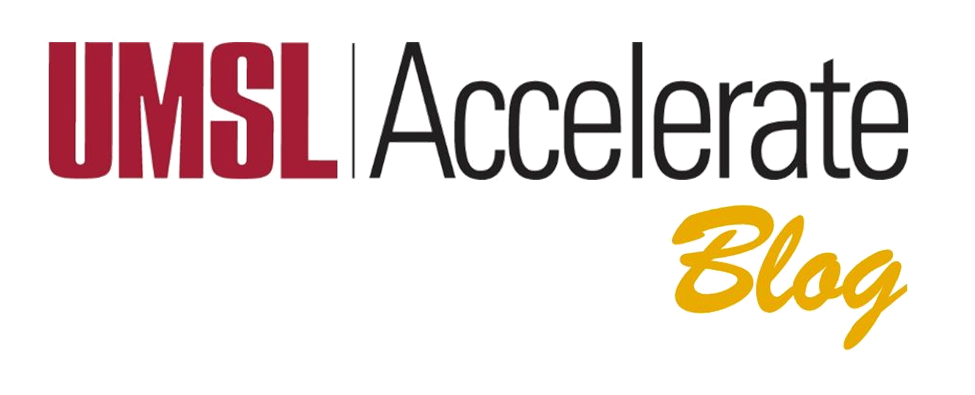 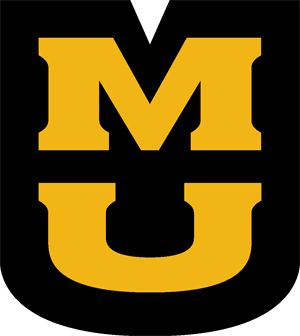 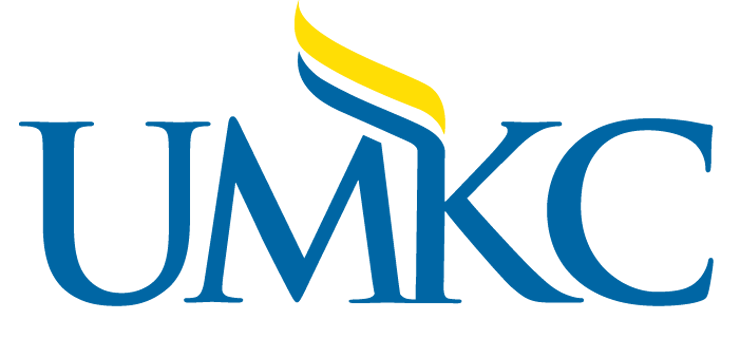 Preparing students for success throughout their lives
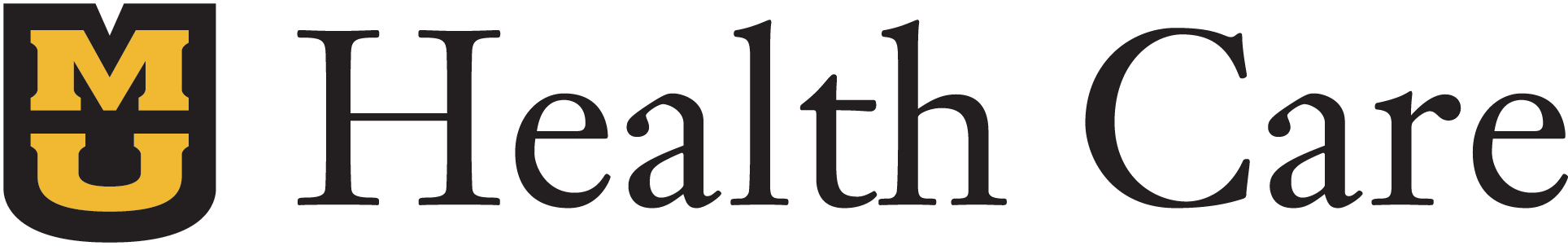 3
UM’s Employee Value Proposition: “You at the U”
UM Vision: Advance the opportunities for success and well-being for Missouri, our nation, and the world through transformative teaching, research, innovation, engagement, and inclusion.
As an employee of UM, you will...
Our mission-driven work transcends the walls of the University and our Healthcare services. We offer an extraordinary environment to change lives by enabling student success, caring for others, enriching our communities and driving innovative research that provides meaningful and empowering work for each and every one of us.
Transform lives
We are committed to establishing a diverse and inclusive working environment for our faculty and staff, providing safe, secure working conditions and facilities and ensuring our employees have open, honest and trusting relationships with leadership and their peers.
Work in a safe, inclusive, transparent environment
We are committed to supporting the “whole employee” and valuing our employees’ contributions to making us a world-class institution by acknowledging our successes (individually and as a team) and providing role clarity and accountability measures to enable personal and professional success. We provide benefits programs to support individuals and encourage work/life balance throughout each stage of life (e.g., well-being, health and wellness, retirement, etc.).
Be supported, valued and  empowered
As the only public research and doctoral level institution in the state of Missouri, we are uniquely positioned to collaborate and share resources across the UM system. We achieve more together than we could on our own and give our employees the opportunity to lead and participate in work efforts that have broader impacts on the entire UM community.
Collaborate to achieve mutual success
We are a community of lifelong learners where each employee has an opportunity to pursue continuous professional and personal growth opportunities by exploring intellectual interests, acquiring new skill sets and participating in ongoing development activities.
Learn, discover and innovate each day
4
You at the U
As an employee of UM, you will...
Transform lives
Work in a safe,
 inclusive, transparent environment
Be supported,  
valued and empowered
Learn, discover and innovate each day
Collaborate to achieve mutual success
Community Enrichment
Facilities, Workplace & Security
Compensation &  Benefits
Employee Engagement
Professional / Career Development Programs
Shared Governance
Work/Life Balance
Student Success
Positive Working Relationships
Leadership Development Programs
Respect & Appreciation
Diversity, Equity & Inclusion
Leadership Accountability
Research
Learning Opportunities
Role Clarity & Accountability
Saving Lives and Advancing Health of our Communities
Faculty Success
Work Satisfaction
Reflected in Faculty & Staff Success Initiatives ($7.5M)
New item added, based on feedback received to date
Note: Categories expand across multiple pillars (e.g. Leadership Accountability and Diversity, Equity & Inclusion)
5
Bold = Currently in flight
Yellow -Recently added categories
Blue - Recently added new programs/ initiatives
Making UM’s EVP a Reality
Priority EVP-related Programs / Initiatives
Transform lives
Work in a safe,
 inclusive, transparent environment
Be supported,  
valued and empowered
Learn, discover and innovate each day
Collaborate to achieve mutual success
Facilities, Workplace & Security 
Employee safety and security
Workspace
Facility amenities (e.g., coffee, water, ergonomics) 
Positive Working Relationships
Manager compliance training
Team building and networking 
Diversity, Equity & Inclusion
Diversity, Equity & Inclusion programs and policies
Community Enrichment 
Extension & Engagement programs and services
Scholarship programs
Student internship programs
Community service events
Local, state and national partnerships and associations
Retiree engagement - programs, access, events
Student Success 
Research
Innovative research programs
Presidential Engagement Fellows
Collaborative external partnerships (e.g., incubators, accelerator programs, start-ups)
Thought leadership and publications
Saving Lives & Advancing Health of our Communities
Work Satisfaction
Understanding of personal role in achieving UM’s mission
Employee Engagement
UM system engagement and communication activities
Feedback programs (e.g., surveys, focus groups)
Virtual collaboration platform and tools
Shared Governance
Opportunities to participate in UM system-wide, cross-functional work efforts (e.g., committees, events, taskforces, initiatives)
Collaborative research summits
Leadership Accountability
Defined performance metrics across departments (e.g balanced scorecard) 
Fiscal Planning Process (e.g. planning for Fiscal Year 2020 Launch)
Professional / Career Development Programs
Defined competency models (including leadership competencies and skills)
 Mentorship programs
Career path framework for all staff levels (lateral and vertical)
Internal career mobility programs
Real-time performance feedback program / tools
Quarterly Career Development Program
Apprenticeship / “Career Office”
Leadership Development Programs
Learning Opportunities
Course audit opportunities
Skills-based training and professional development (e.g., simulation / experience based)
Compensation &  Benefits
Competitive compensation & benefits package
Well-being programs (e.g., TE Atkins Program, “wellness challenge”)
Tuition assistance programs 
Employee assistance programs
Work/Life Balance 
Flexible work arrangement program
Respect & Appreciation
Real-time recognition program (monetary & non-monetary rewards)
Role Clarity & Accountability 
Standard job  descriptions
Faculty Success 
Tenure clarity and process 
Faculty and Leadership Mentoring Program
6